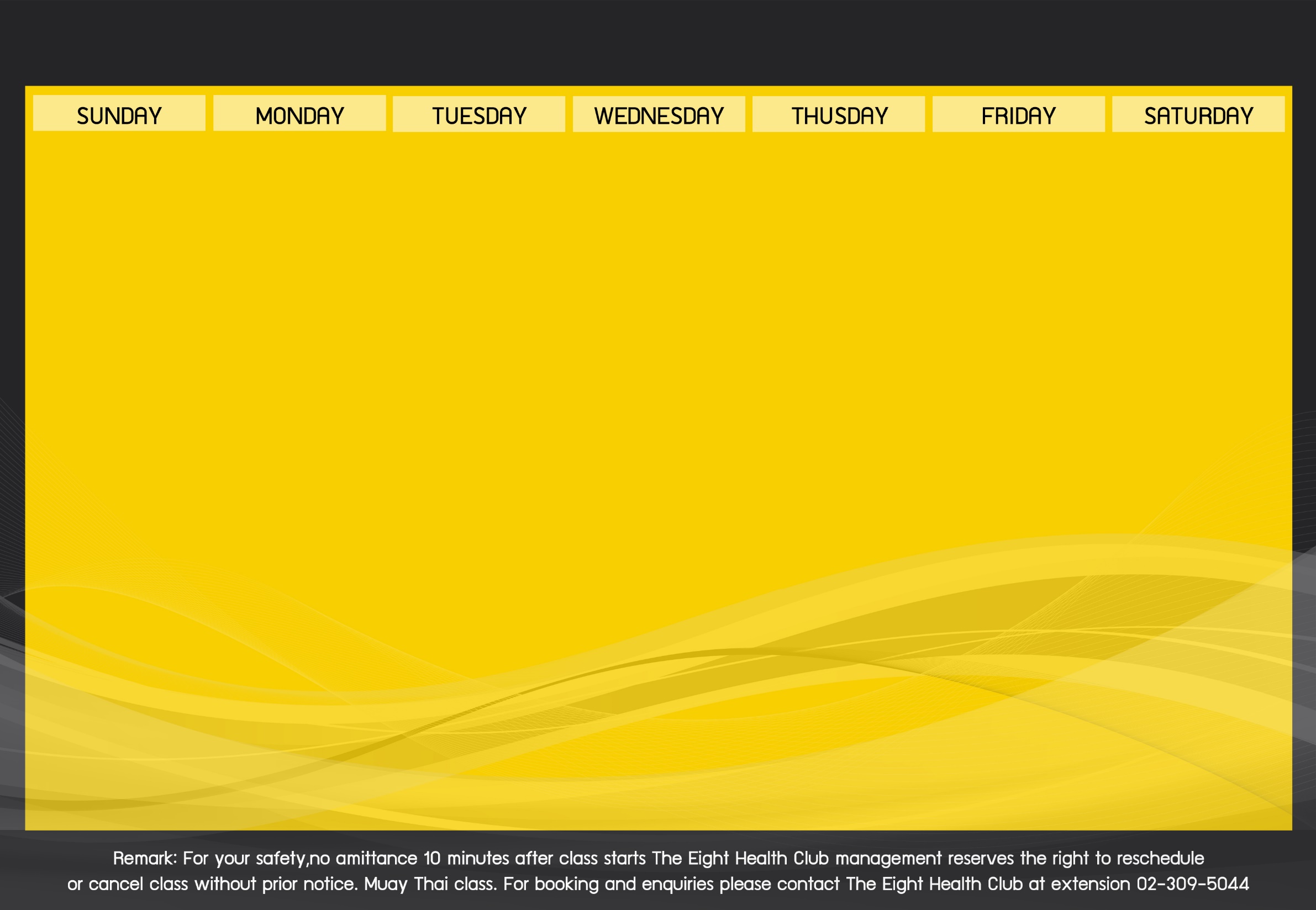 Activities Schedule  of  June 2018
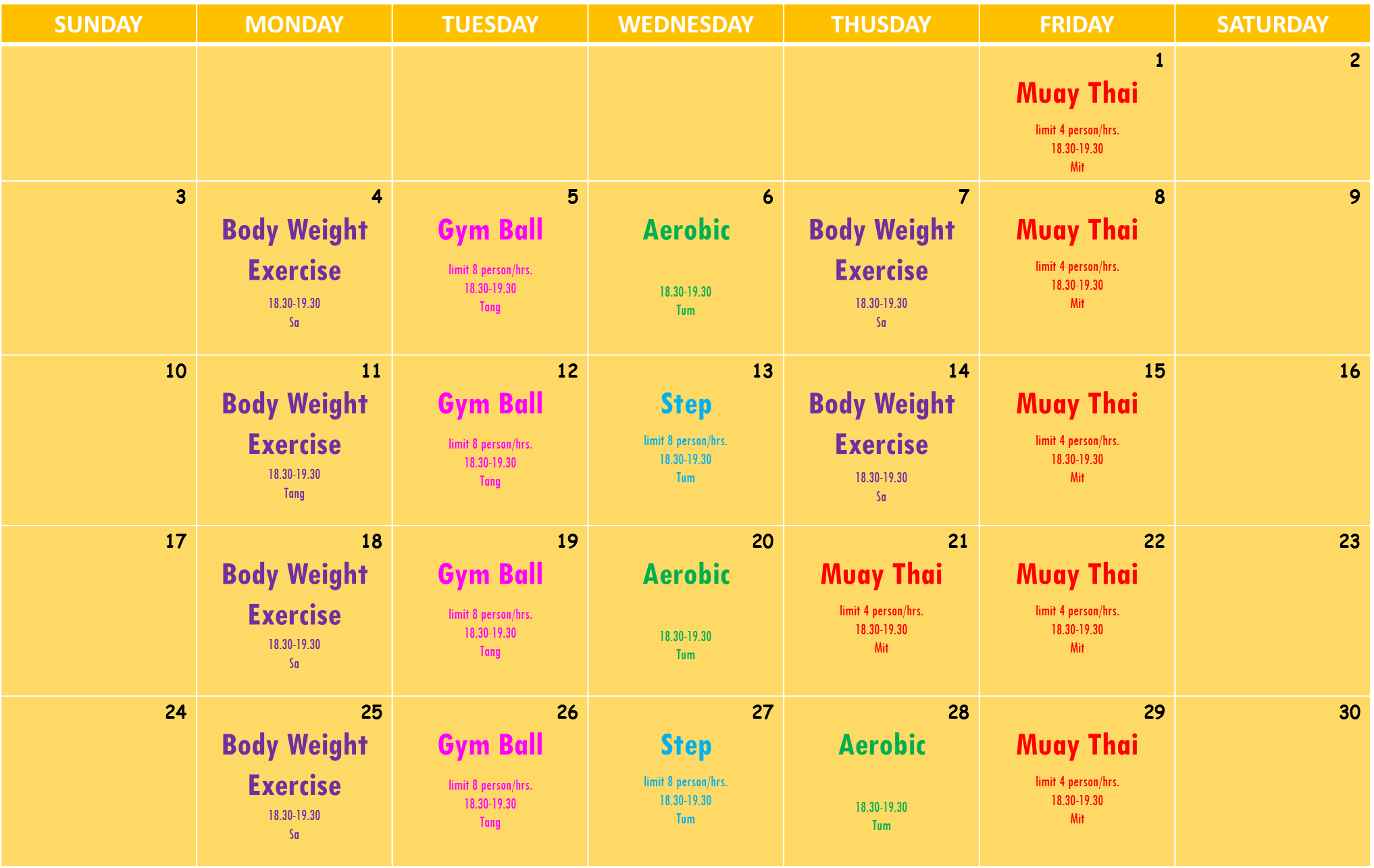